CSP lients surveyed for four basic perceptions of their RPOC and the RPOC process:
1) Input in all parts of RPOC and process2)Accurately reflects client desires3) Goals, interventions chosen collaboratively4) Supportive and nonjudgmental
Milwaukee Mental Health Associates

Person-Centered RPOCs
Step 1:  Take Pre-Test Score and present DHS Training
“Completion of our Person-Centered Planning (PCP) online training is the first step in learning this way of working. Developing a skillful Person-Centered Planning practice with integration into daily work requires ongoing learning, supervision, direct observation of practice, and performance-based feedback.”“Learning objectivesDescribe the 3Ps of the Person-Centered Planning model.Identify the four elements of the Person-Centered Planning philosophy.  (Philosophy, Process, Product)Identify the five elements of the Person-Centered Planning process.Identify the three elements of the Person-Centered Planning product.Define the five essential person-centered Skills that make up Person-Centered Planning.”
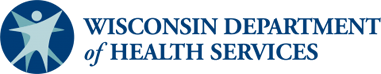 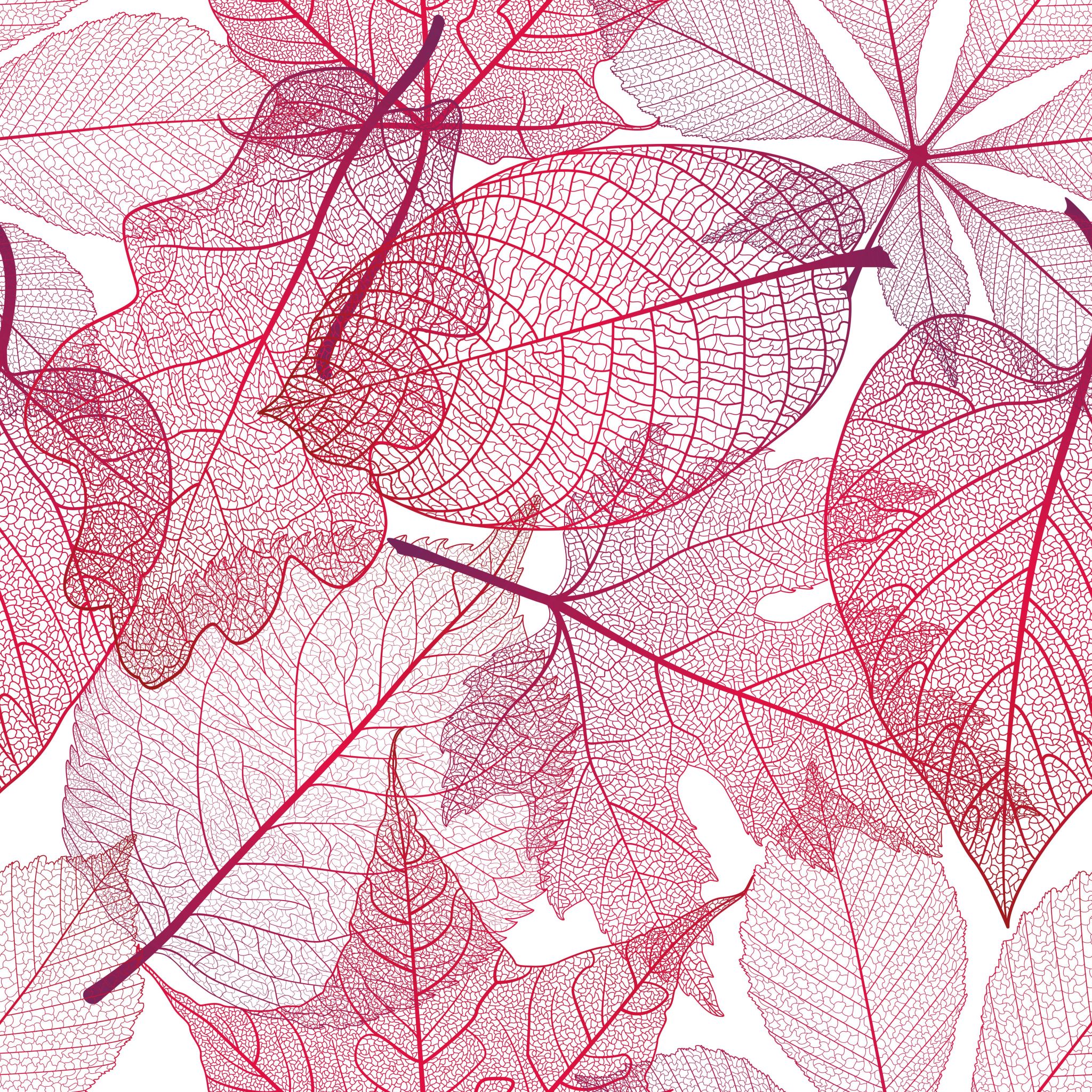 Step 2: Train Alignment of PCP Philosophy and Process (Steps) with RPOC Sections
Sections of an RPOC
Engagement
Assessment 
Understanding
Prioritization
Planning
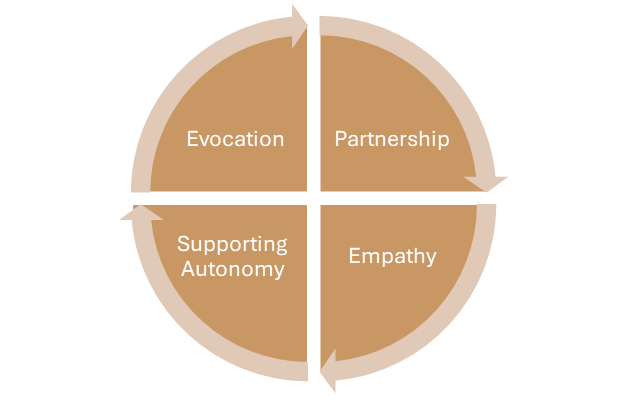 Step 3: Teach CMs how to bring the client into the RPOC Process
Step 4:  Reinforce PCP principles  during RPOC Review in Supervision
In Person Skills:  Supervisor models and trains staff on Person Centered RPOC meeting using specific indicators such as:  

At least two affirmations
At least two statements supporting autonomy
Presence of reflections of client statements 

After modeling, Supervisor observes Case Manager facilitate an RPOC meeting demonstrating these skills
Writing Skills:    RPOCs edited side-by-side in individual Supervision with focus on Philosophy and completion of all steps of the Process.  Ensure client voice is heard in all parts of the RPOC:
Step 5:  Evaluate the Product (after two PC RPOC cycles/1 year)
Complete a second survey to evaluate client’s perceptions of:
Input in all parts of the RPOC and Process
Reflection of the client’s desires in the RPOC
Whether their goals, objectives and interventions were selected collaboratively
Whether the process, meetings and RPOC feel supportive and nonjudgmental
Decision:  If the scores on these measures are at least 20% better, ADOPT the change and attempt a modification for TCM and CCS. 

THANK YOU VERY MUCH!!!